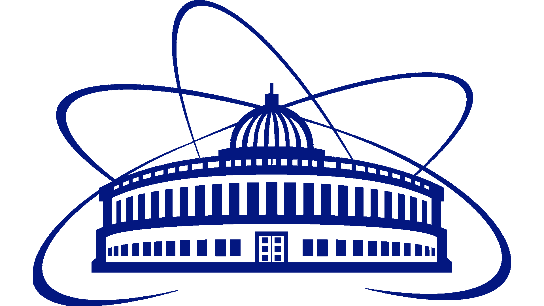 Измерительный комплекс для оценки силы захвата передних конечностей грызунов
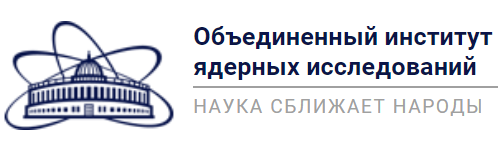 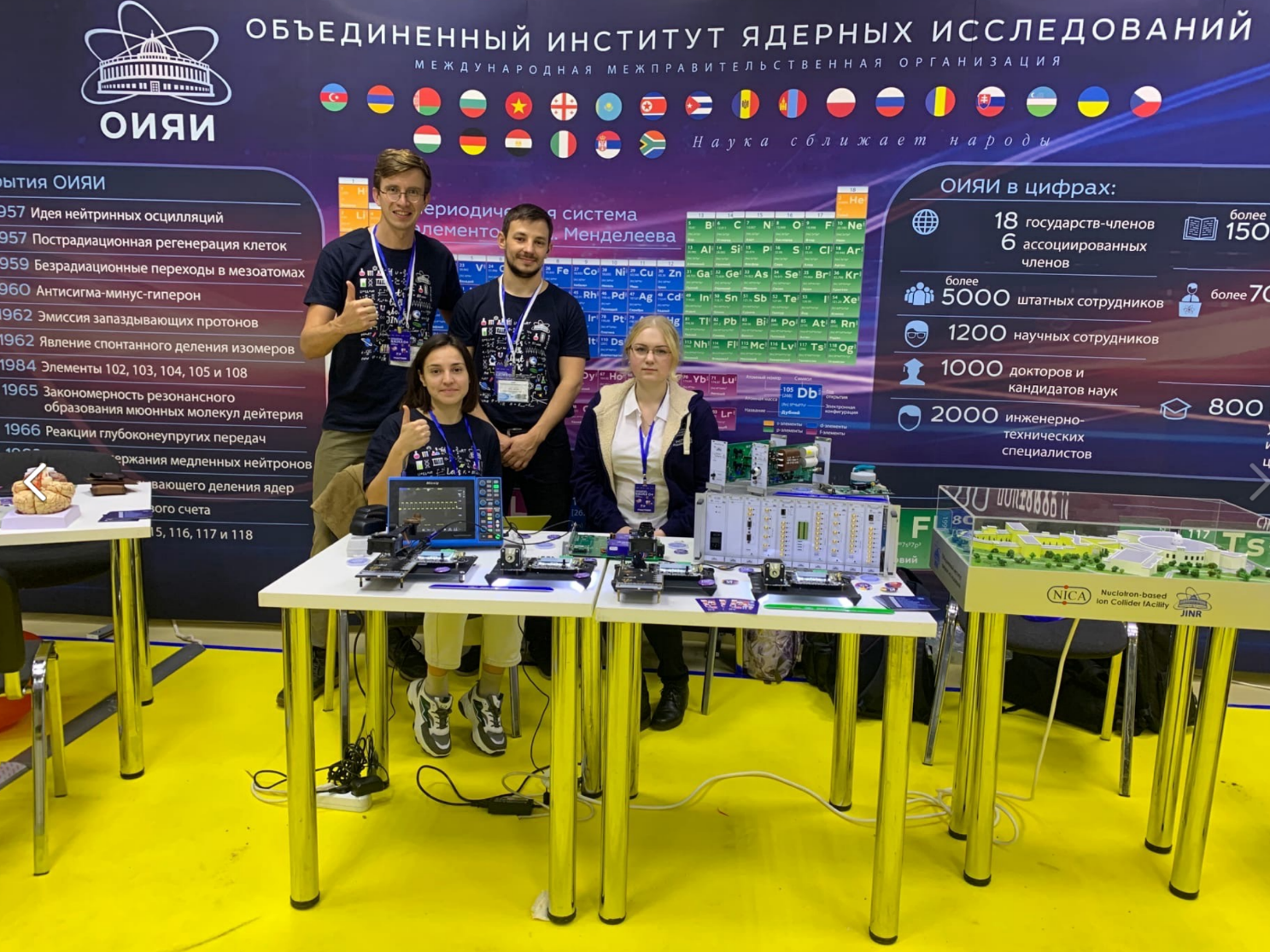 Состав команды: Дмитрий Олегович Понкин, ЛФВЭЮрий Сергеевич Северюхин, ЛРБМария Лалковичова, ЛРБМалышев Николай Андреевич, ЛФВЭЕрёмкина Ирина Николаевна, ЛФВЭБутенко Елизавета Андреевна, ЛФВЭМатюханов Евгений Сергеевич, ЛФВЭ
Актуальность
В биомедицинских исследованиях широкое применение имеет оценка физической выносливости, двигательной функции мелких лабораторных животных. Для этого используют тест на силу хватки передних и задних конечностей грызунов. Это позволяет оценить нервно-мышечную функцию при заболеваниях, нейротоксичность некоторых фармакологических средств, дефицит двигательной функции после травм. 

Цель работы – разработка измерительного модуля и создание программного обеспечения в составе комплекса для анализа мышечной атрофии мелких лабораторных животных.
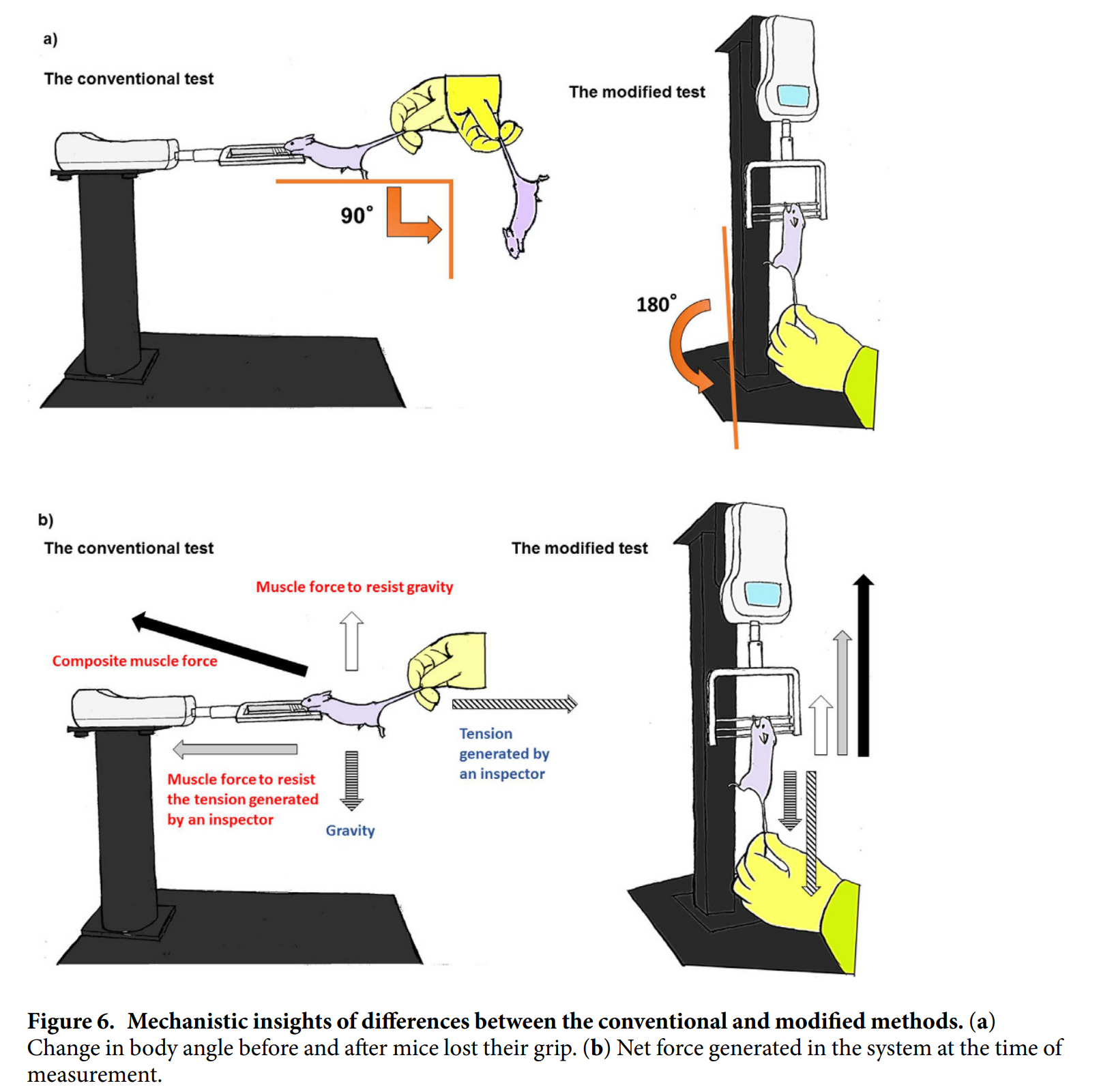 logic
S
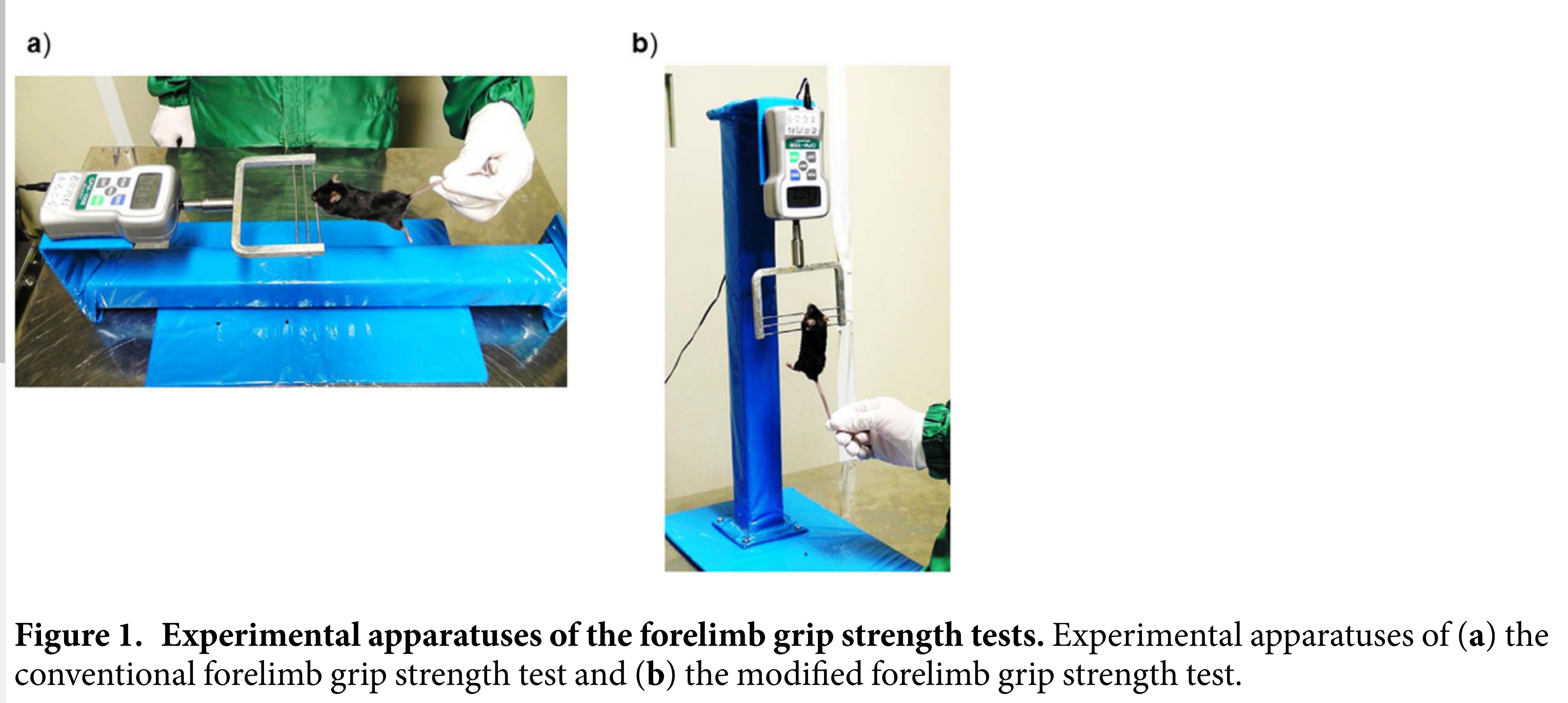 Продукт
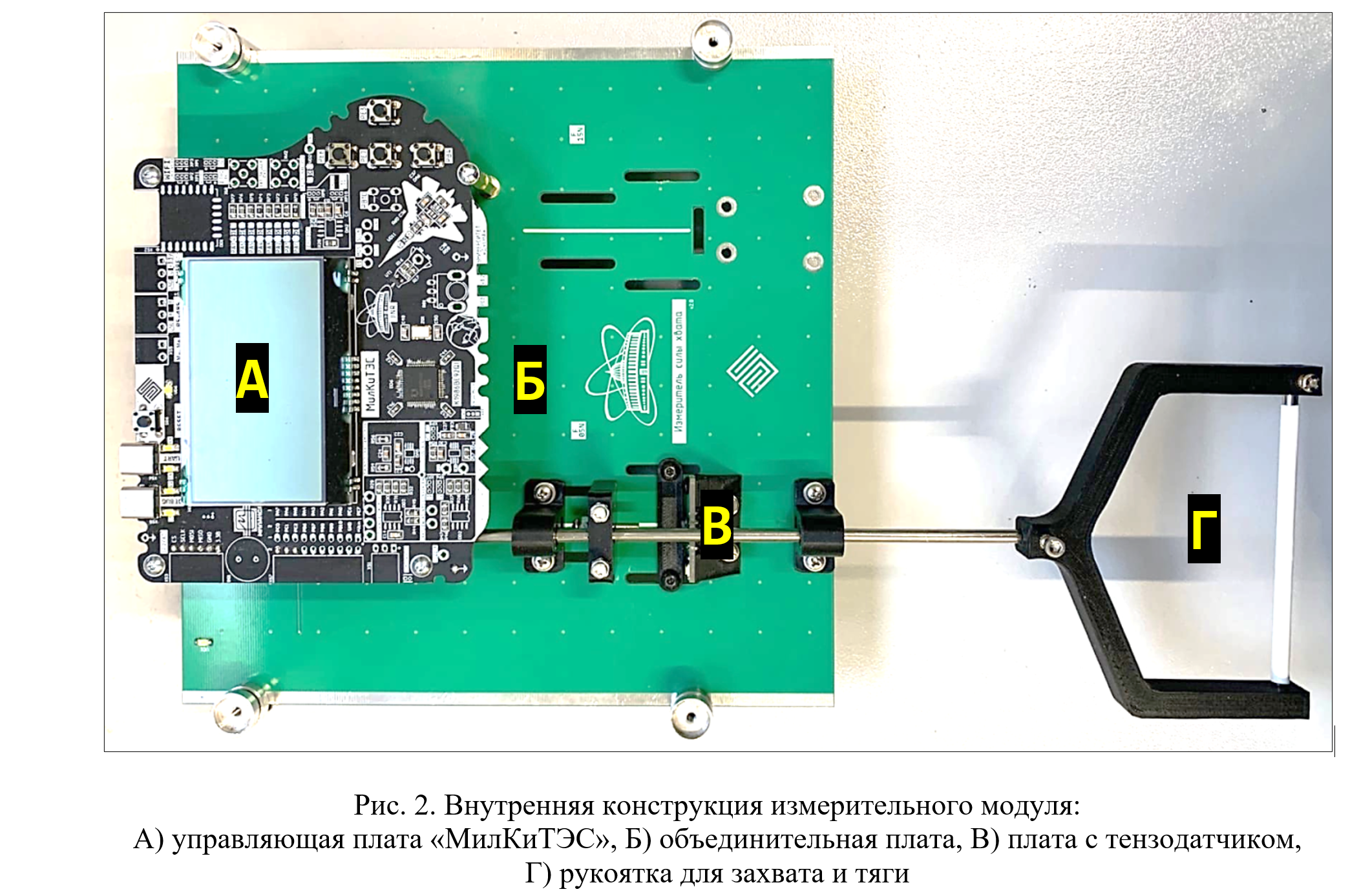 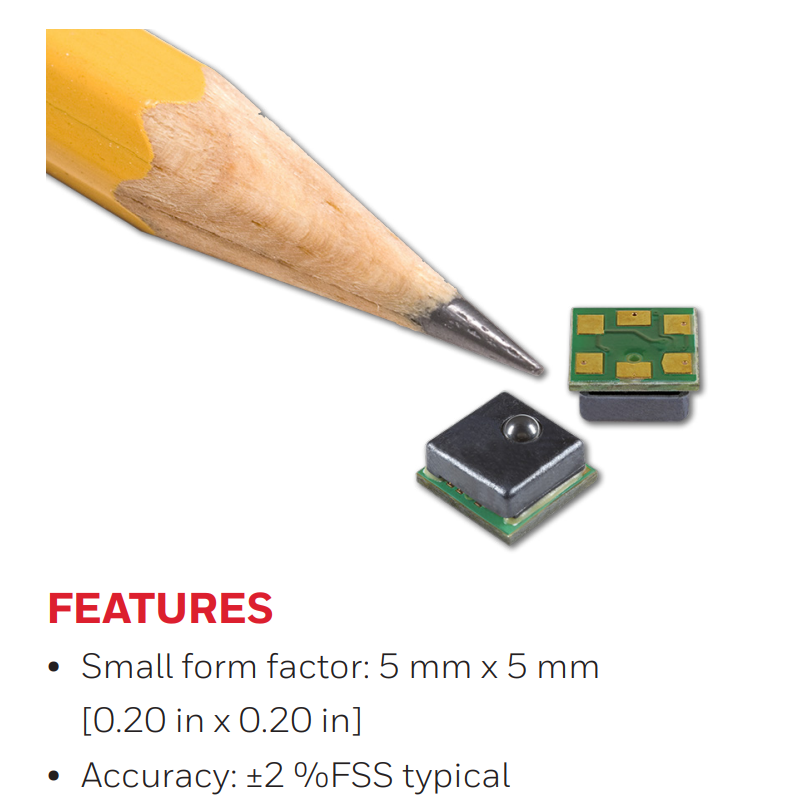 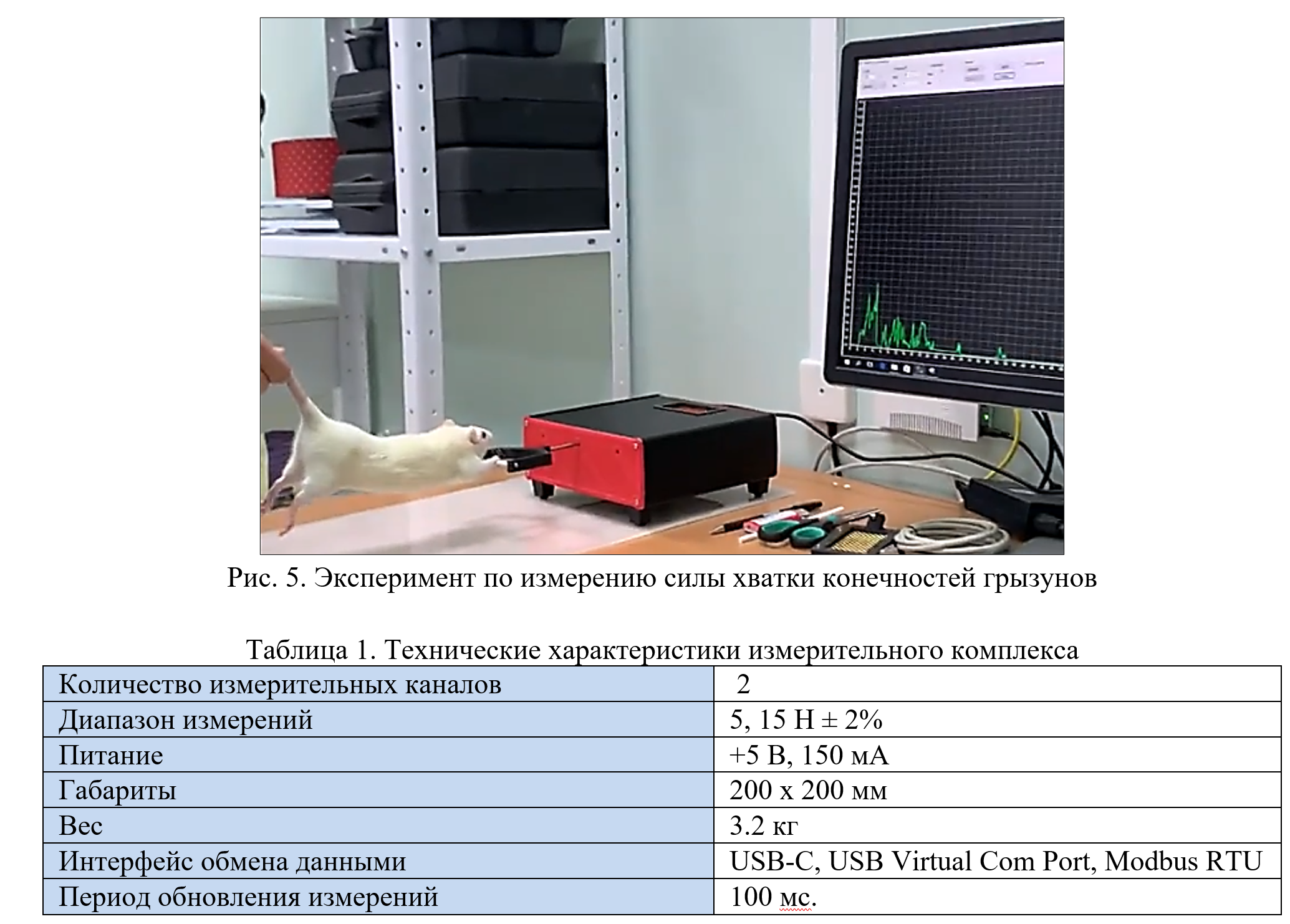 sensor
logic
sensor
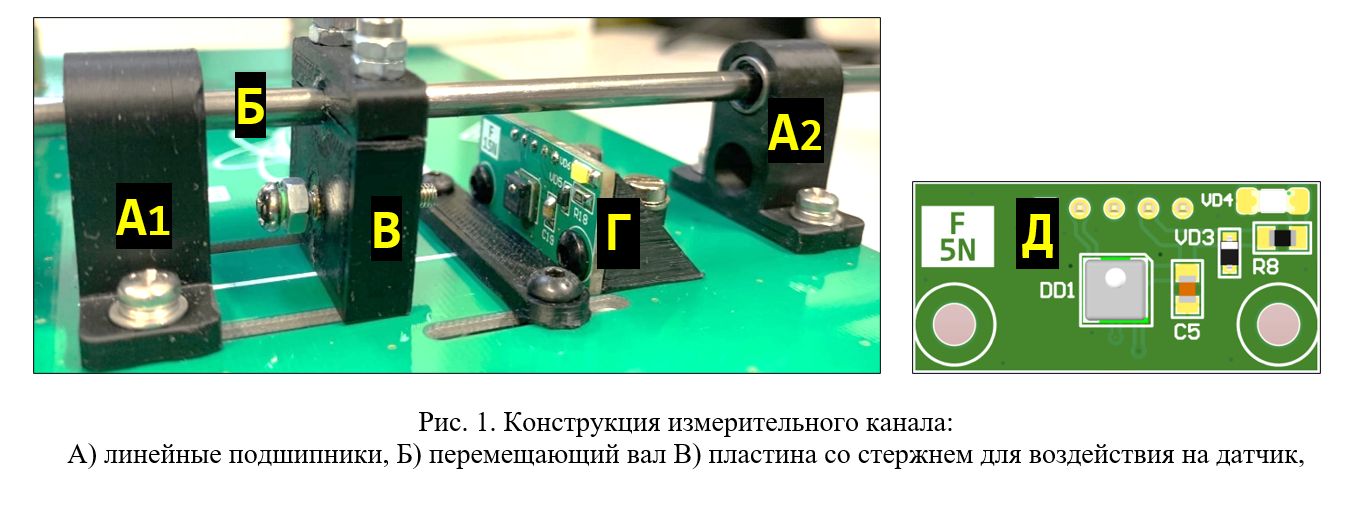 Продукт
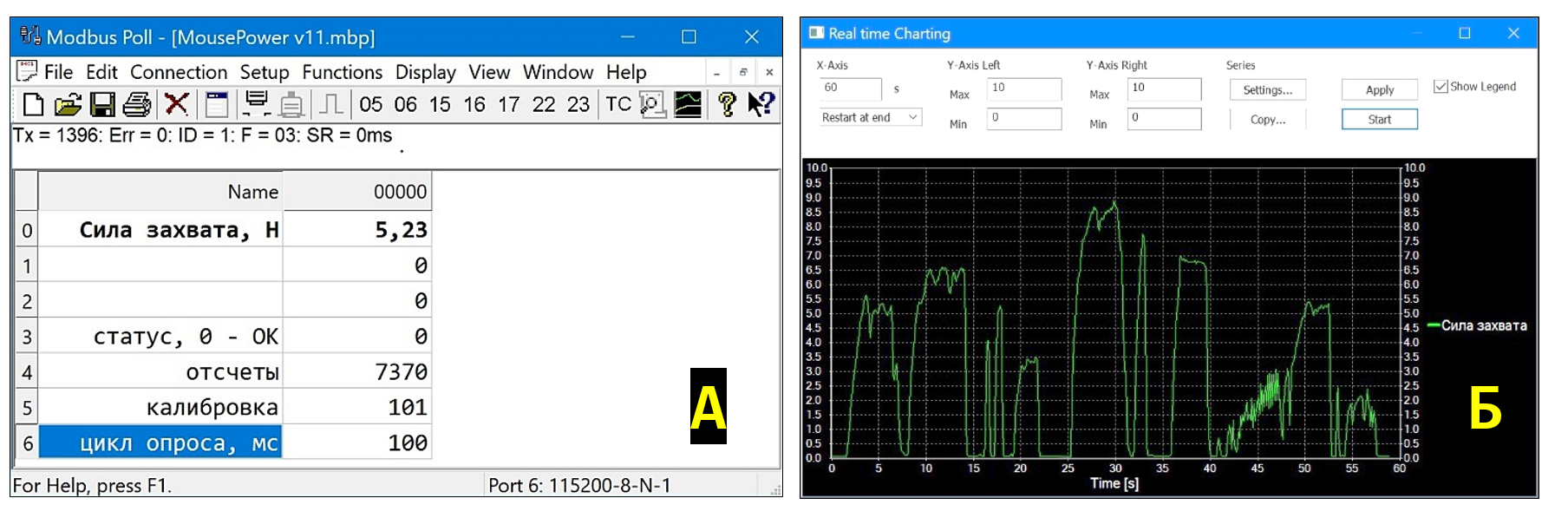 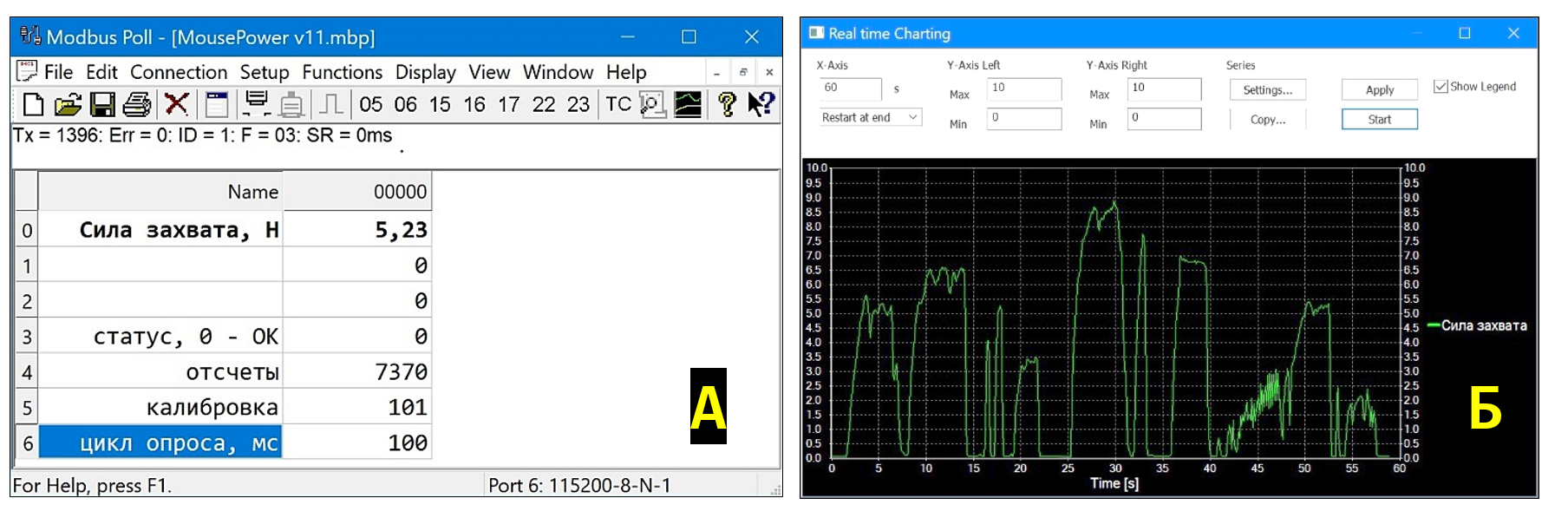 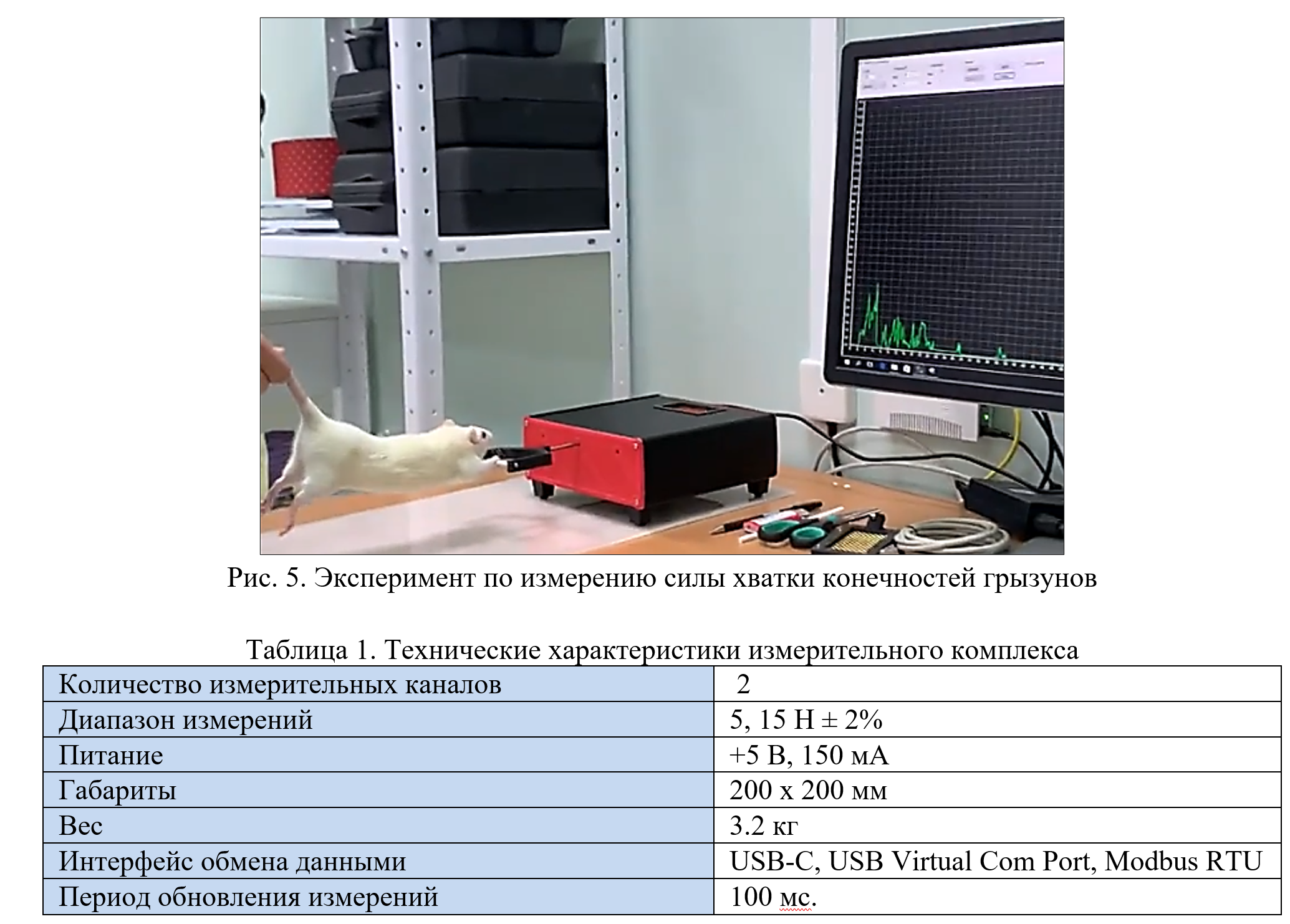 Сравнение с аналогами
Недостатки существующих устройств:
конструктивное исполнение измерительных модулей, 
недостаточно точные измерения, 
отсутствие анализа метрологических характеристик, 
неудобство программного обеспечения,
наличие барьеров логистики. 

Преимущества разработанного измерительного комплекса: 
стоимость (дешевле в 10 раз),
в России нет подобных аналогов, развитие импортозамещения (комплекс разработан на отечественной микроэлектронике), 
програмное обеспечение позволяет провести регистрацию значений прибора в динамике (необходимо для анализа нескольких поведенческих актов),
возможность проводить измерения на двух животных моделях с максимальной чувствительностью (мыши и крысы).
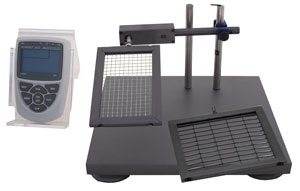 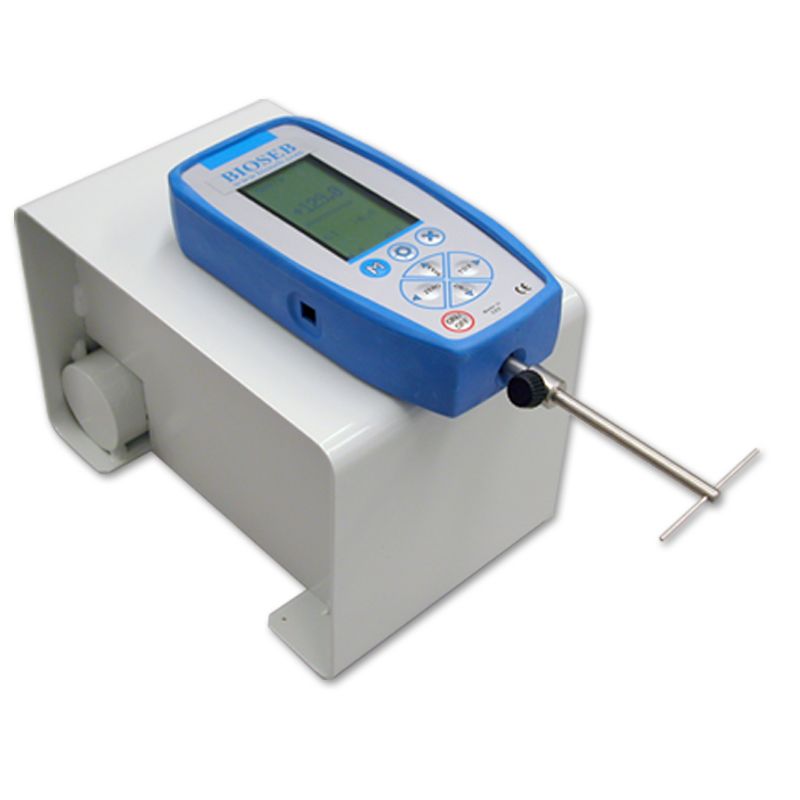 IITC Life Science Inc. (США)
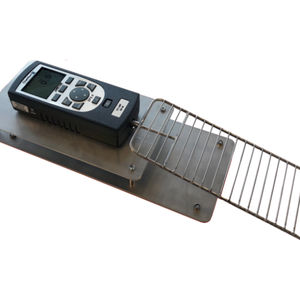 BIOSEB (Франция)
Columbus Instruments (США)
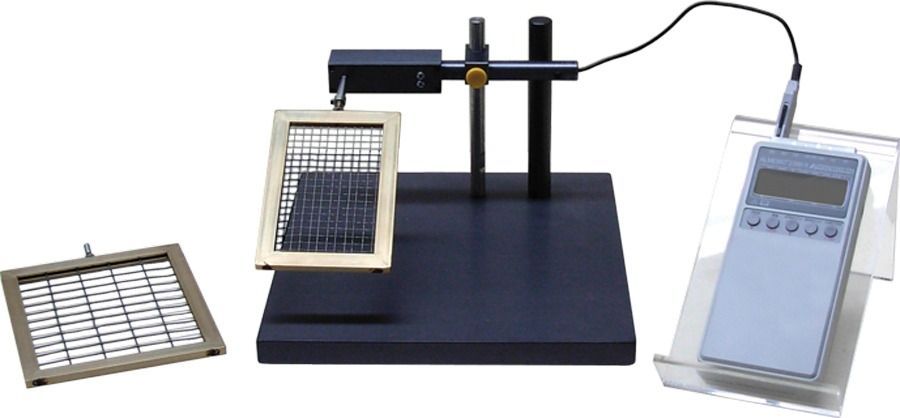 WPI (США)
Развитие проекта
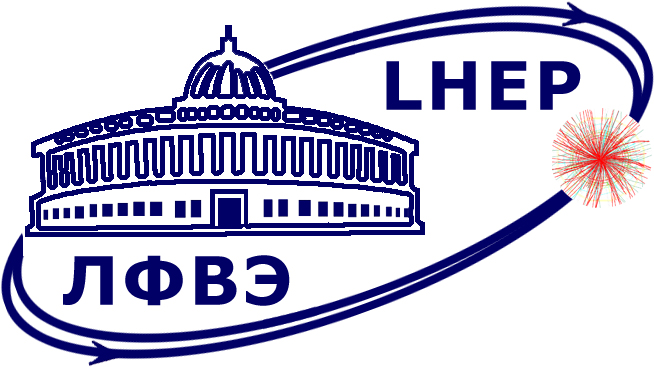 Регистрация патента на прибор
Совершенствование модуля для захвата лап (более широкая рейка или крупная сетка)
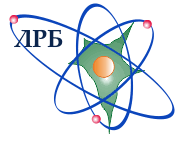 Совершенствование ПО - вывод пиковых значений
Установка блока питания - для мобильности
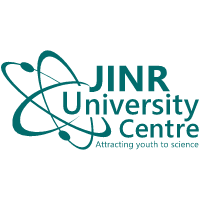 5.  Проведение комплекса исследований на грызунах
6.  Подготовка к серийному изготовлению и внедрение       
     в лаборатории-партнеры по РФ и СНГ
Потенциальные заказчики
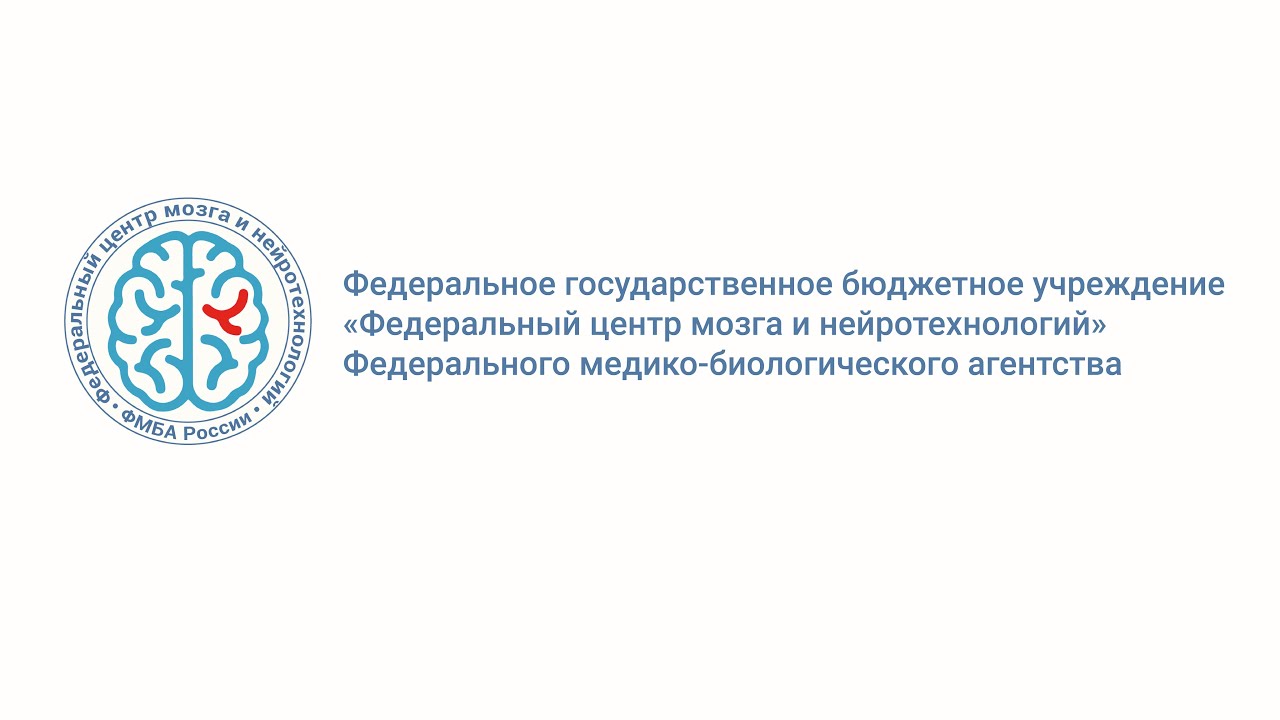 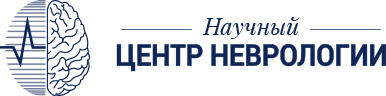 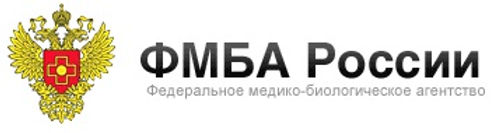 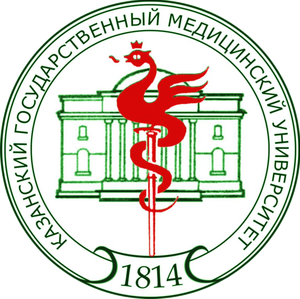 Казанский государственный медицинский университет им. Шота Руставели
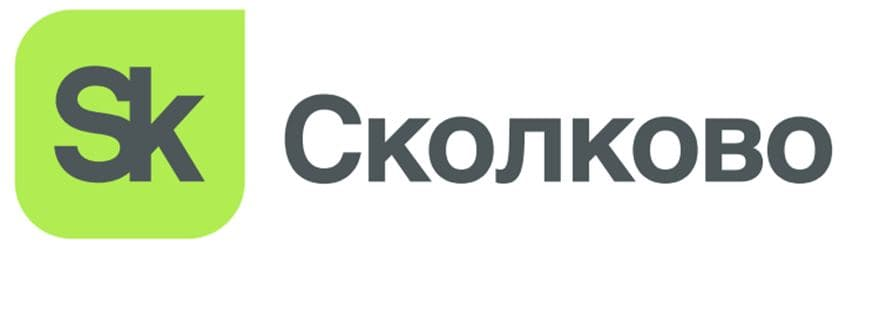 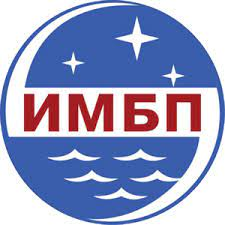 Институт медико-биологических проблем Российской академии наук
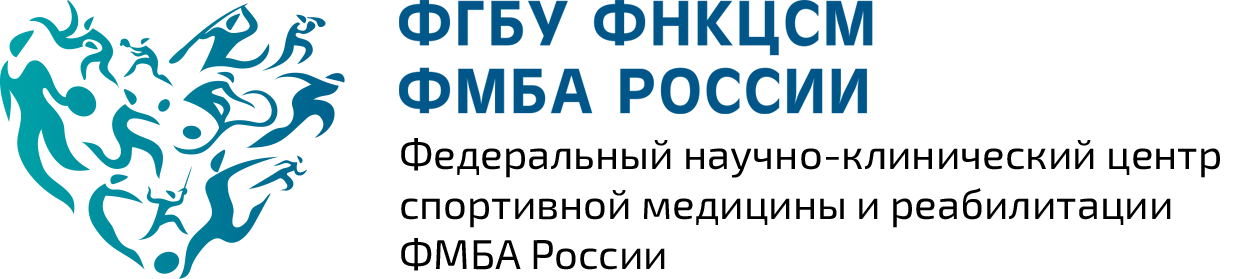 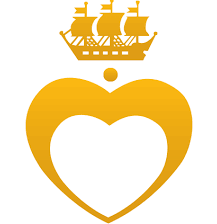 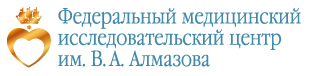 Наши контакты
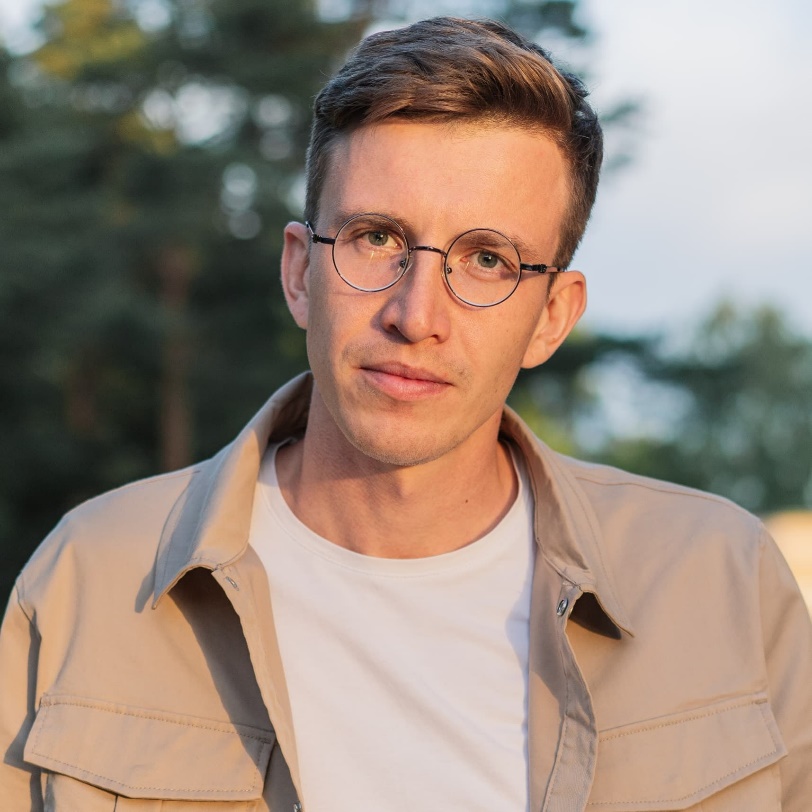 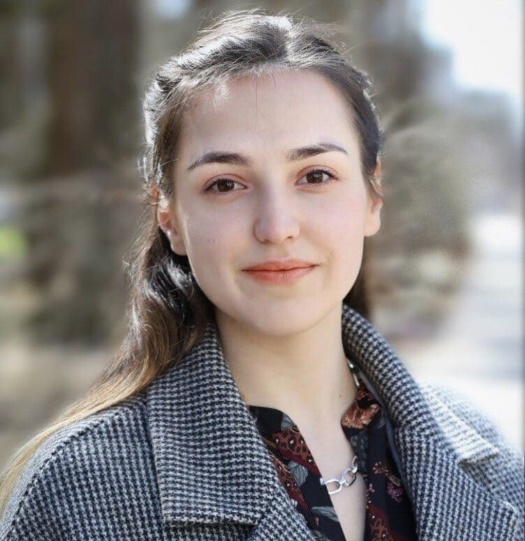 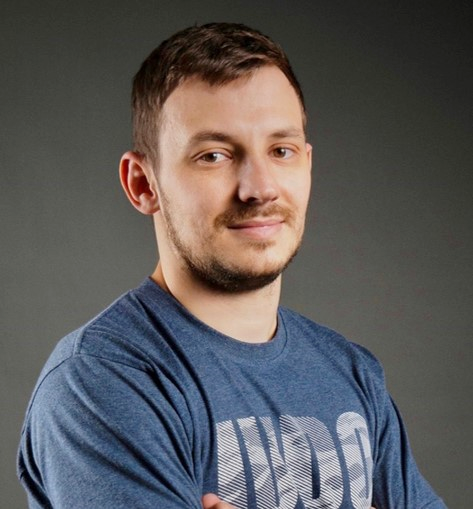 Юрий
Северюхин
Ирина
Еремкина
Дмитрий
Понкин
ОИЯИ, Отдел радиационной биологии и физиологии, 
Сектор №3 радиационной физиологии
ОИЯИ, Научно-экспериментальный отдел физики тяжелых ионов на RHIC, Сектор №2 анализа ядро-ядерных взаимодействий
ОИЯИ, Научно-экспериментальный отдел инжекции и кольца Нуклотрона, Сектор №3 электронно-лучевого источника ионов
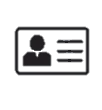 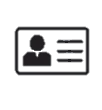 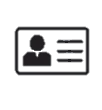 8 (916) 094 33-34
8 (910) 403 07-49
8 (926) 661 35-01
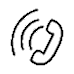 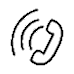 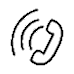 @jinr.ru
eremkina@jinr.ru
ponkin@jinr.ru
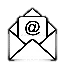 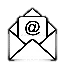 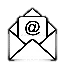